A hangszerek világa
A szimfonikus zenekar hangszerei
Készítette: Mócsánné Nagy Ágnes
Zenekarok a komoly zenében
Barokk zenekar
Szimfonikus zenekar
(klasszicizmus)
kevés számú hangszer (10-12)
csak vonós hangszerek + continuó (kíséret)
a zenészek félkörben állva muzsikálnak
a vezető a continuón (ált. csembaló) játszik
nagy létszámú együttes (kb.50 fő)
4 hangszercsoport: vonós, fafúvós, rézfúvós, ütős
félkörben ülve zenélnek
karmester irányítja (dirigálja) az együttest
A szimfonikus zenekar hangszerei
1. VONÓS hangszerek
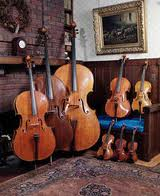 Hegedű (violin)
„ Ha Isten, mint mondják, a maga képére teremtette az embert, akkor bízvást állíthatjuk, hogy az ember saját képére alkotta a hegedűt, helyesebben a nő képére, mert a hegedű gyönyörű istennő. ” 
Yehudi Menuhin
Mélyhegedű (brácsa, viola)
A hangszer a hegedűnél valamivel nagyobb méretű, de vele teljesen azonos tartású, emiatt nehézkesebb és fárasztóbb játék jellemzi (nagyobb távolságok a balkéz ujjai közt, a hangszer és a vonó is nehezebb stb.)
Gordonka (cselló)
A hegedűvel és a brácsával ellentétben ezen hangszert játék közben a földre kell támasztani és ülve játszani rajta.

A cselló a hegedű után a legdallamosabb vonós hangszer, melynek hangja legközelebb áll az emberi hanghoz.
Gordon (nagybőgő)
A hangszer kb. 170–180 cm hosszú.

A vonós hangszerek közé soroljuk, közöttük a nagybőgő a legmélyebb.
Hárfa
A hárfa pengetős hangszer . Az emberiség egyik legősibb hangszere, amely feltehetőleg Egyiptomból vagy Mezopotámiából származik.

A koncerthárfa magassága 180 cm és 47 húrja van. A hárfás dolgának megkönnyebbítésére néhány húr színes a hárfán: a C húrok mindig pirosak, az F húrok kékek/feketék. Legrövidebb húrja 7 cm, a leghosszabb húrja 150 cm hosszú.
2. Fafúvósok
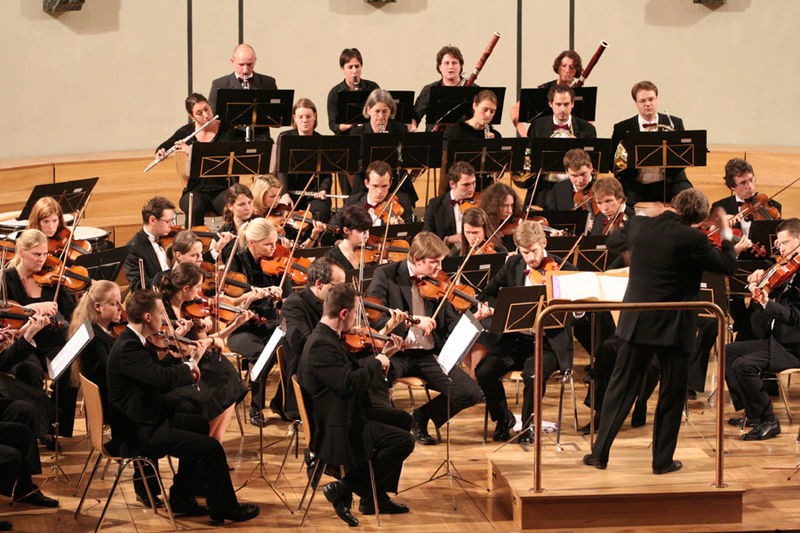 Piccolo
A piccolo vagy pikoló, fúvós hangszer, nevét az olasz piccolo (kicsi) szóról kapta. 
A fuvola kicsinyített mása.
Fuvola
A fuvola - bár eleinte a többi fafúvóshoz hasonlóan fából készítették - ma már 65-70 cm hosszú, fémből készült hangszer.

Leggyakrabban fémből, nikkelezett sárgarézből, nikkelezüstből készítik; az igényes hangszerek anyaga ezüstötvözet, esetleg arany.
Oboa
Furata kúp alakú, hangteste leggyakrabban kemény fából (puszpáng-, ében-, illetve vadkörtefából) készül, enyhén szélesedő tölcsérrel. Hangjának jellegzetes színét az adja, hogy a levegő egy nádból készült fúvókán át jut a hangszer testébe. A fúvóka két, egymással szembe fordított nádnyelvből áll. A két nyelv között nagyon kicsi rés keletkezik, ezen kell átpréselni a játékosnak a levegőt. Fizikai értelemben ez az oboajáték legnehezebb és legfárasztóbb része. Az oboa szólamának kialakításakor arra is ügyelnie kell a zeneszerzőnek, hogy a játékosnak legyen ideje pihenni.
Klarinét
A klarinét körülbelül 70-80 cm hosszú, általában puszpáng- vagy ébenfából készült hangszer. 
A hangszer megfújása viszonylag könnyű, de a hangszer szerkezete, billentyűrendszere rendkívül bonyolult. A fogások megtalálása hosszas gyakorlást igényel.
Fagott
A fagott a fafúvós család legnagyobb, legmélyebb hangzású tagja.

Közel három méter hosszú csövét, amely általában juharfából készül, U-alakban meghajlítják, mégpedig úgy, hogy az egyik szárny hosszabb legyen a másiknál.
3. Rézfúvósok
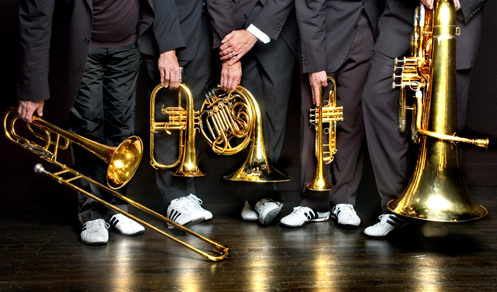 Trombita
A trombita egy változó keresztmetszetű, többszörösen meghajlított csőből áll, melynek egyik végén helyezkedik el a fúvóka, a másik vége tölcsérszerűen kiszélesedik. Anyaga sárgaréz, vagy más rézötvözet.
Kürt
A kürt megszólaltatásának van egy sajátossága, ami megkülönbözteti a többi rézfúvós hangszertől, ez pedig a kézzel alkalmazott fojtás technikája. A hangszer formája lehetővé teszi, hogy a zenész a jobb kezét belehelyezze a kürt tölcsérének torkolatába, és ezzel módosítsa a hangmagasságokat.
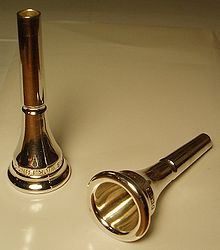 Harsona (pozán)
Jellegzetes vonása az U alakú mozgatható csőszakasz, a tolócső, amellyel a hangszer csőrezonátorának hosszát, tehát hangmagasságát lehet változtatni.
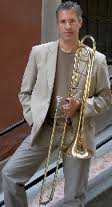 Tuba
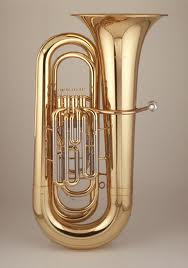 A tuba egy hosszú, többszörösen meghajlított csőből áll, melynek hossza 480 cm. A legmélyebb hangú rézfúvós hangszer.
            Szentpáli Roland
Ütőhangszerek
Üstdob (timpani)
Dobok
Cintányér
Triangulum és kínai fadob
Gong
Metallofon
Xilofon
Hangolt falemezekből álló ütőhangszer. Nemzetközi zenei szakszó (xylophon) a görög xülon (‘fa’) és phóné (‘hang’) elemekből.
Kasztanyetta és csörgődob